Привет, ребята! 
Меня зовут Югория. 
Сегодня специально для вас подготовила целый альбом с играми! 
Хотите поиграть?
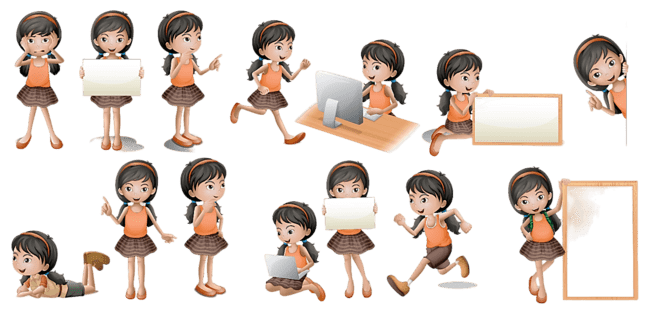 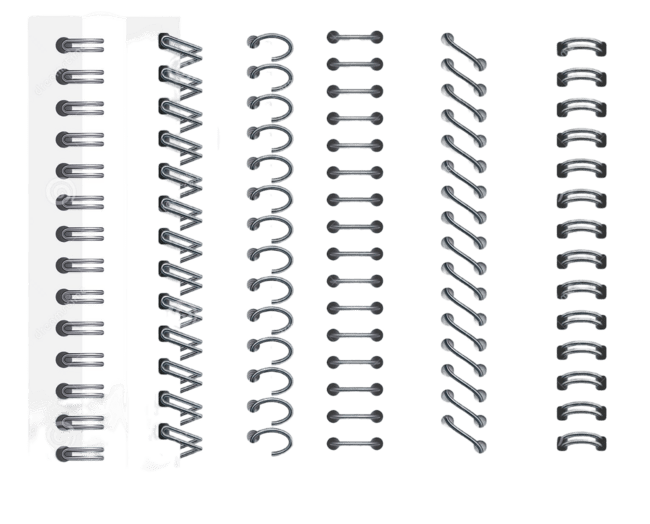 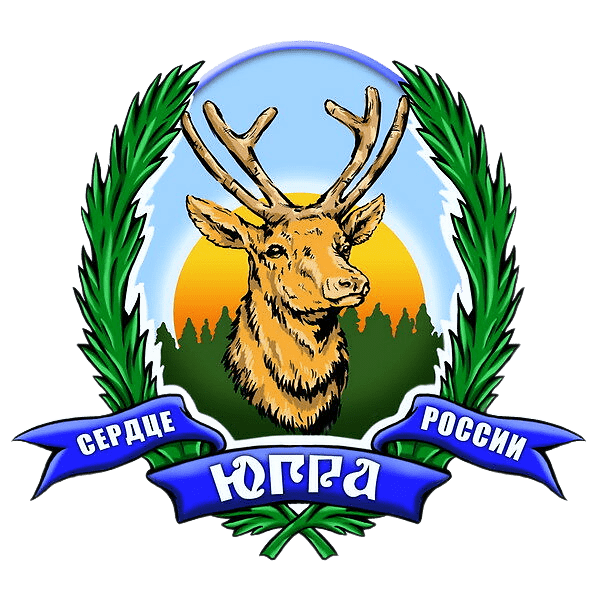 КОНКУРС «МУЛЬТИМЕДИЙНАЯ МОЗАИКА»
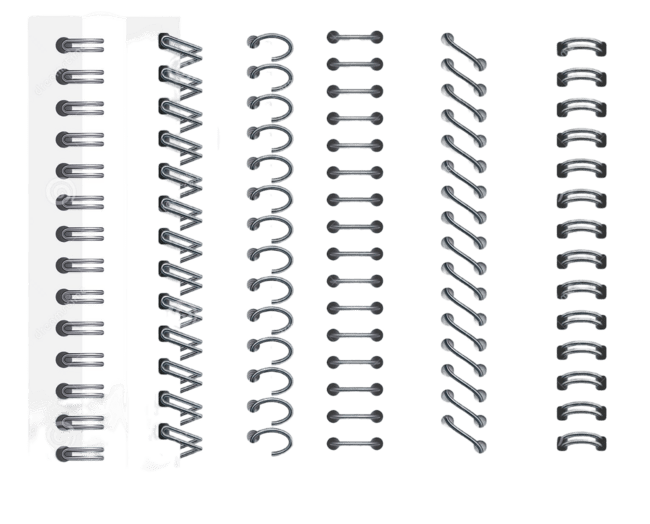 РАЗДЕЛ 1 «КОРЕННЫЕ ЖИТЕЛИ ЮГРЫ»
Назовите коренных жителей севера
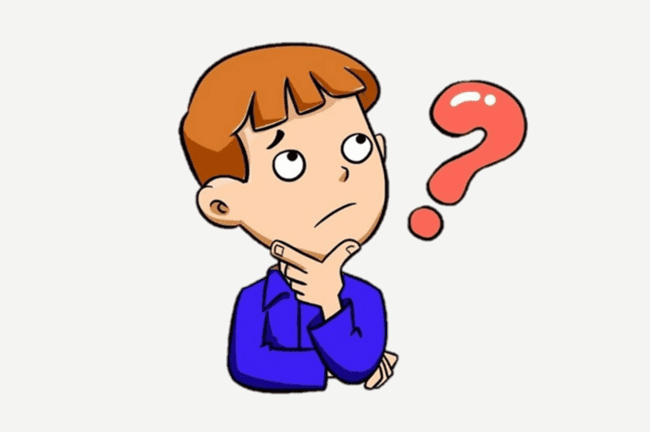 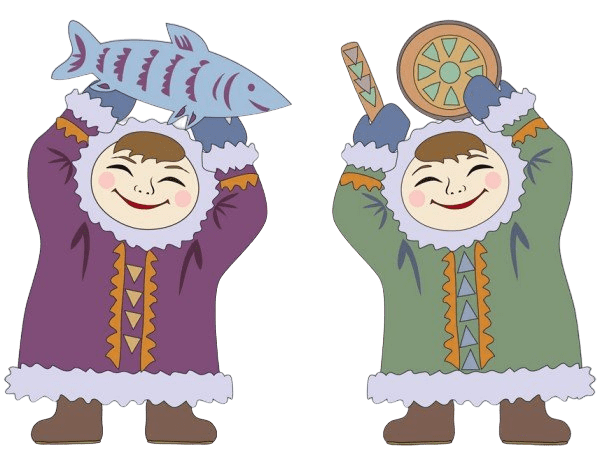 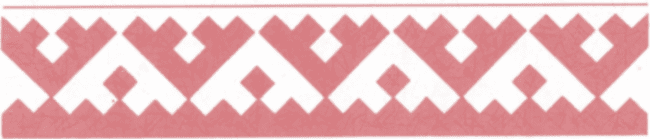 Ханты и Манси
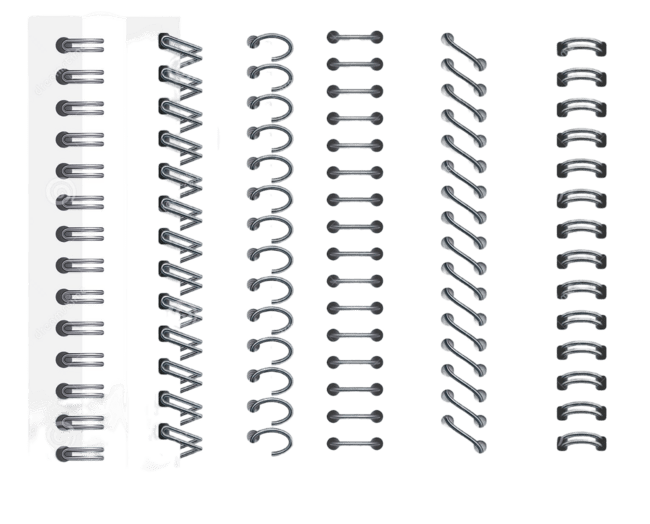 В каких строениях живут ханты и манси?
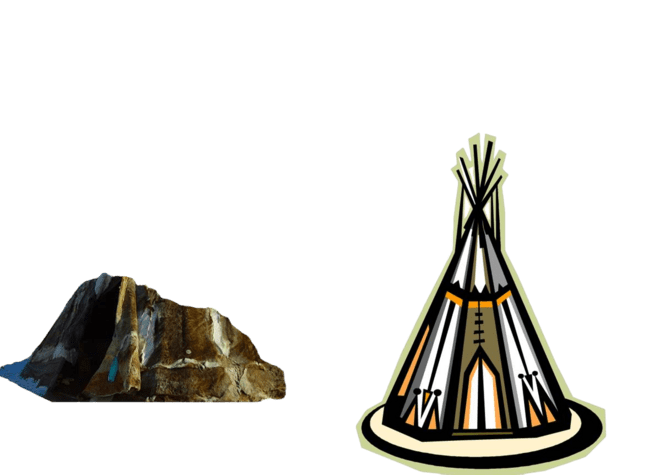 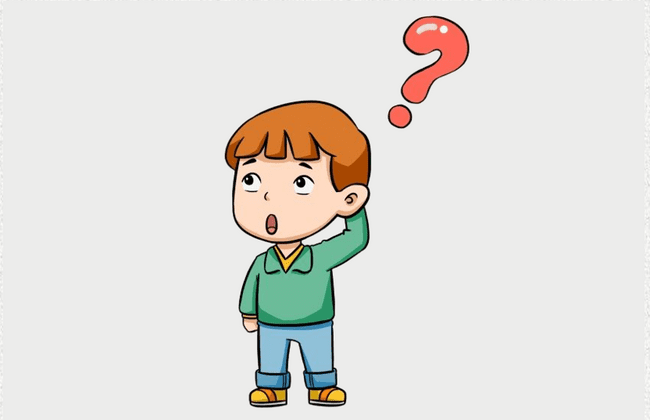 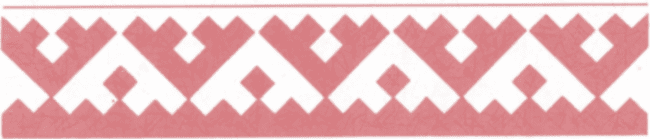 Чум
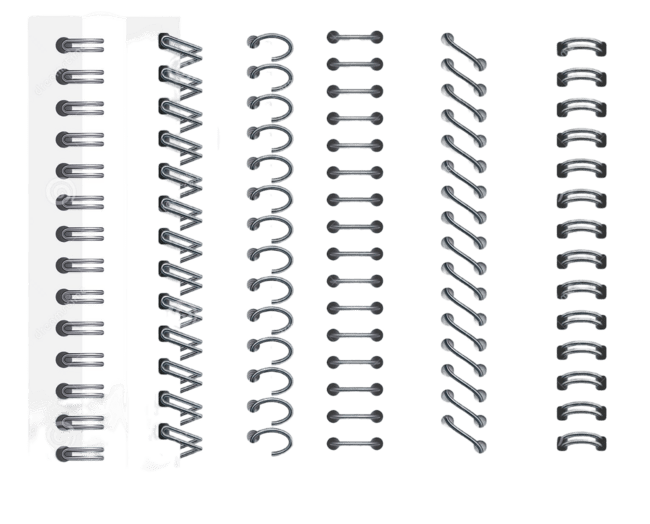 1.
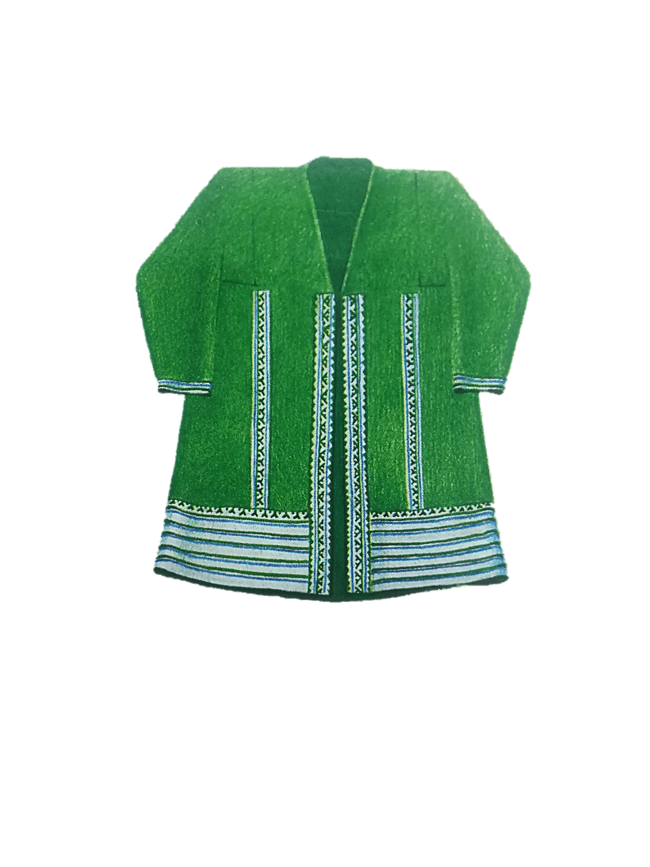 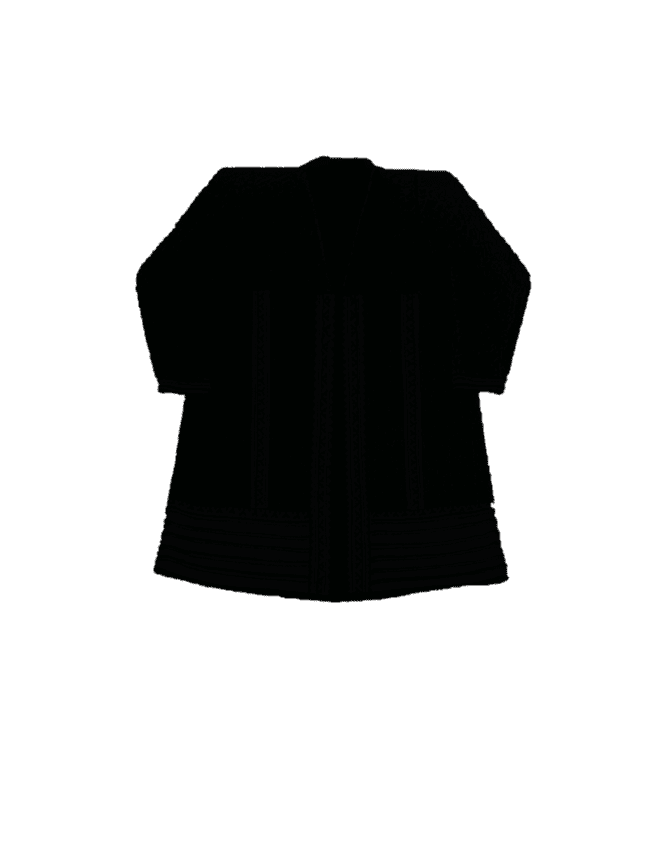 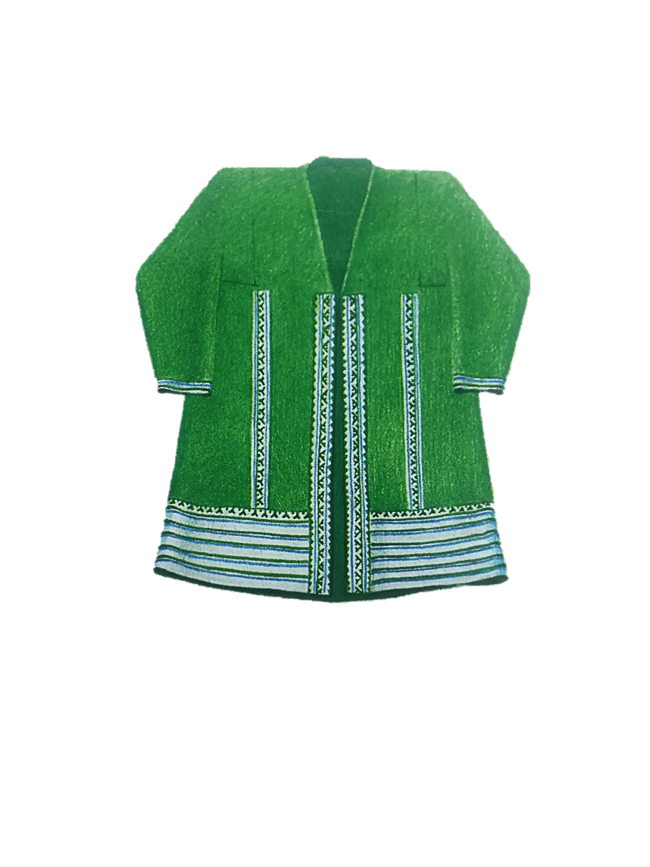 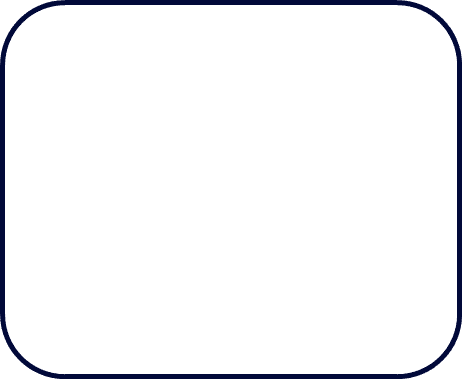 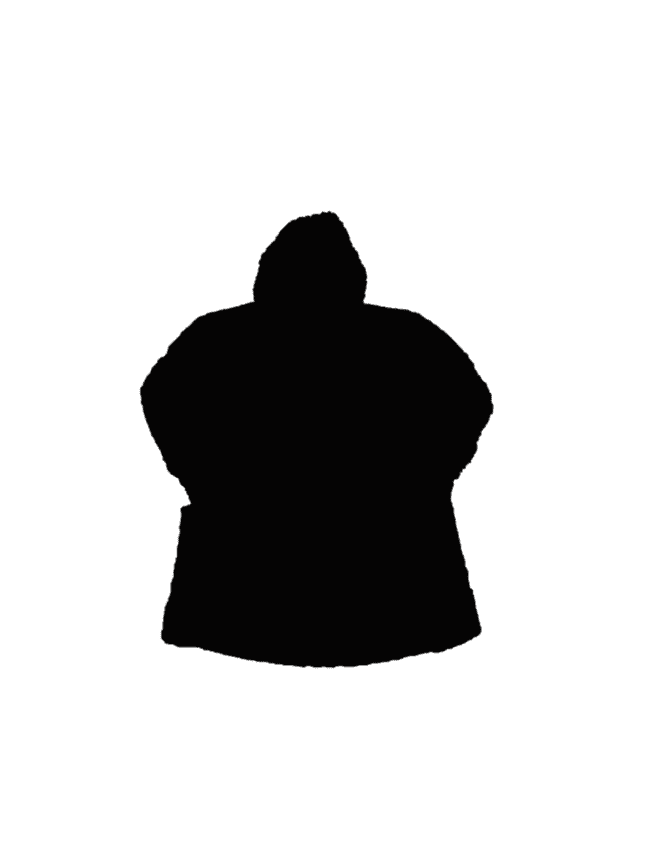 2.
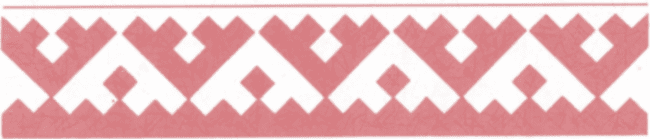 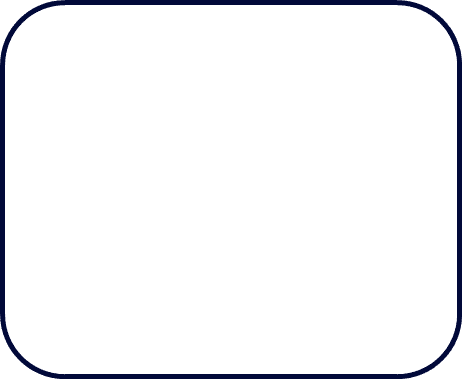 3.
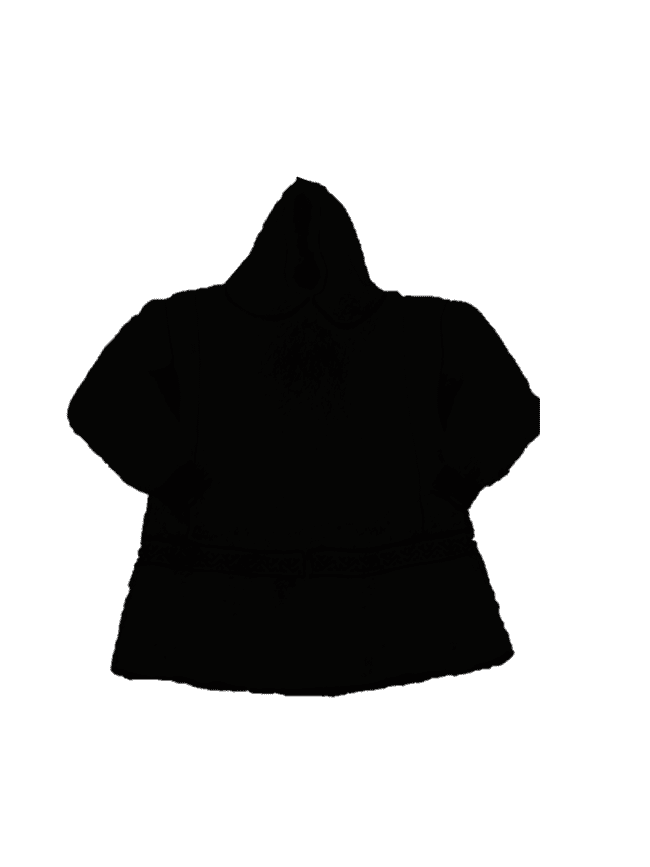 Халат (щашкан сах)
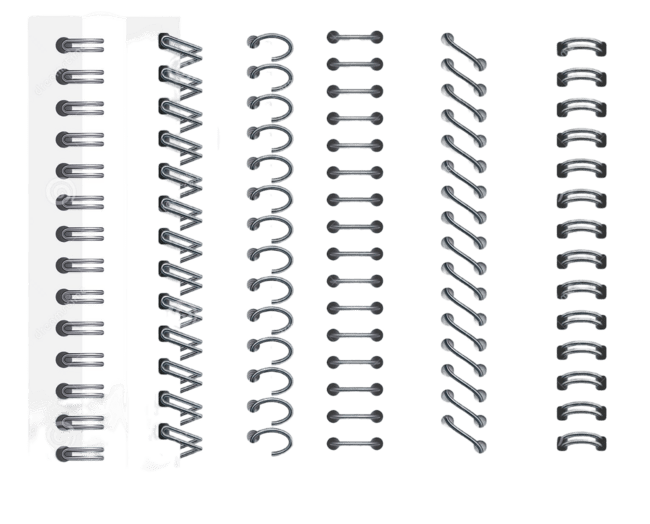 1.
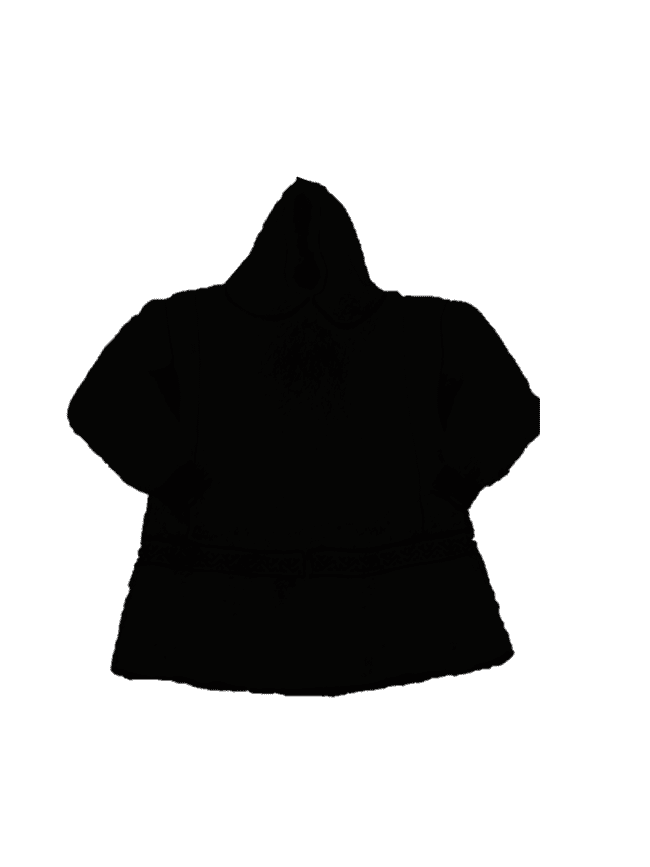 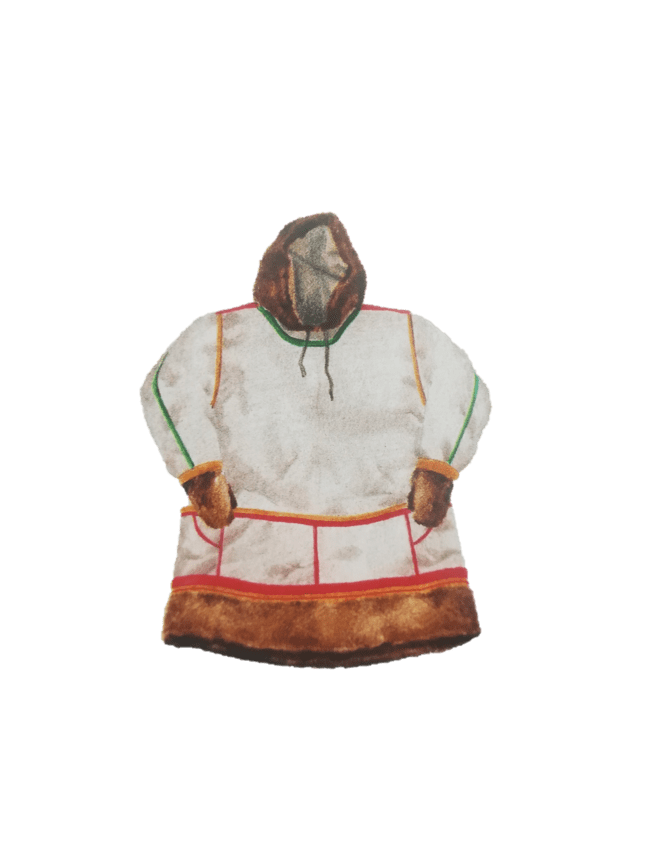 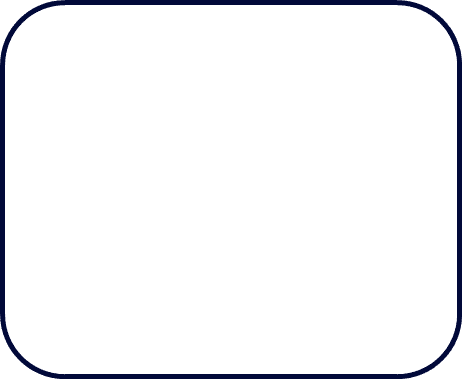 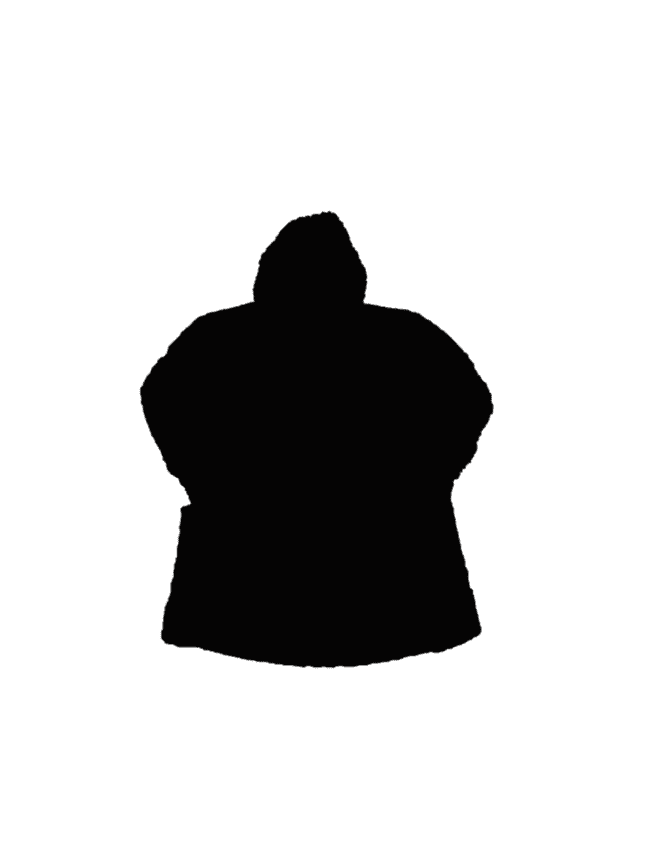 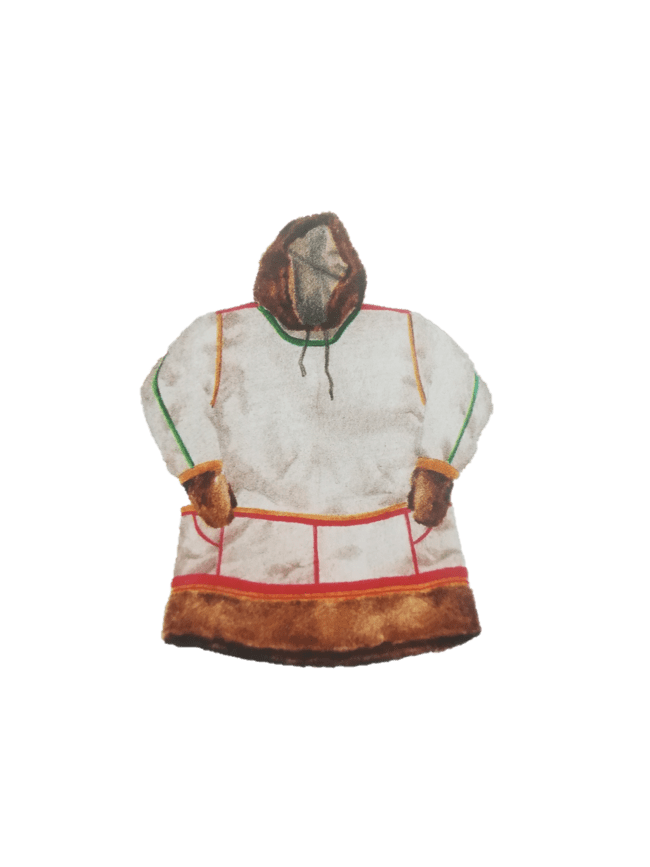 2.
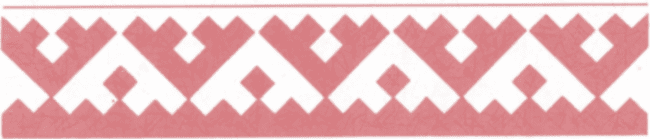 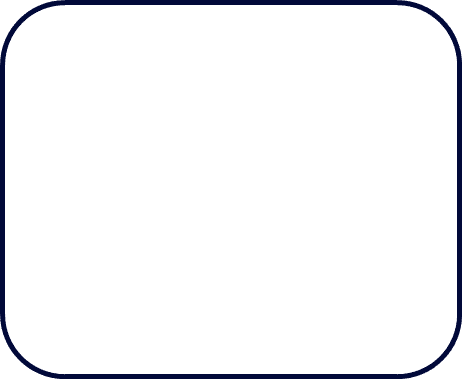 3.
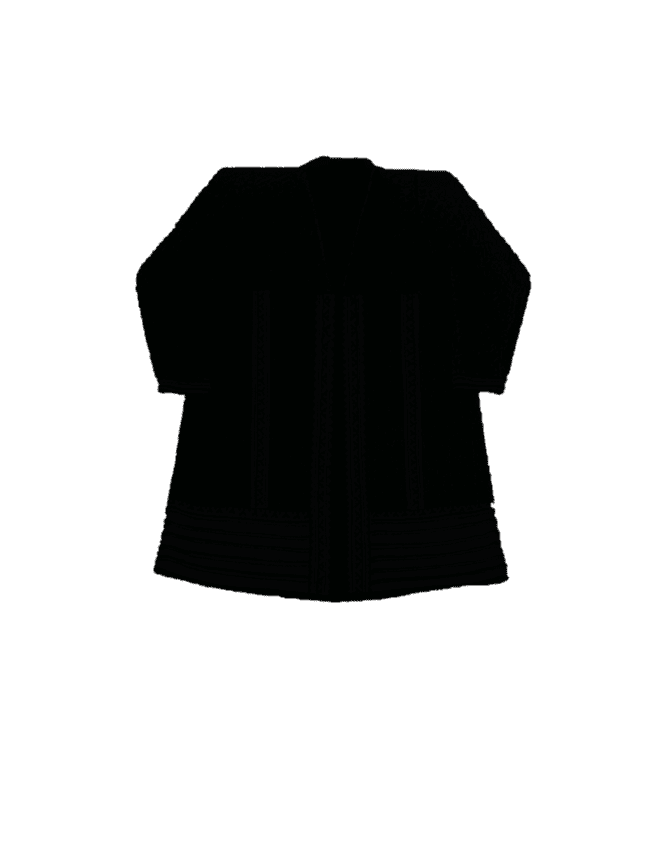 Малица
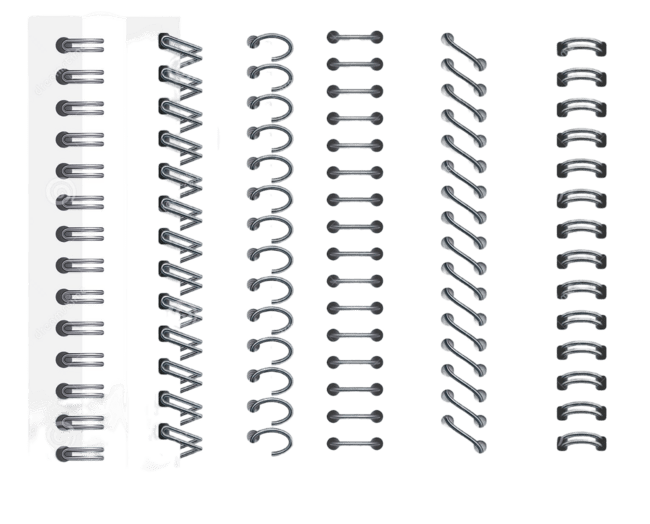 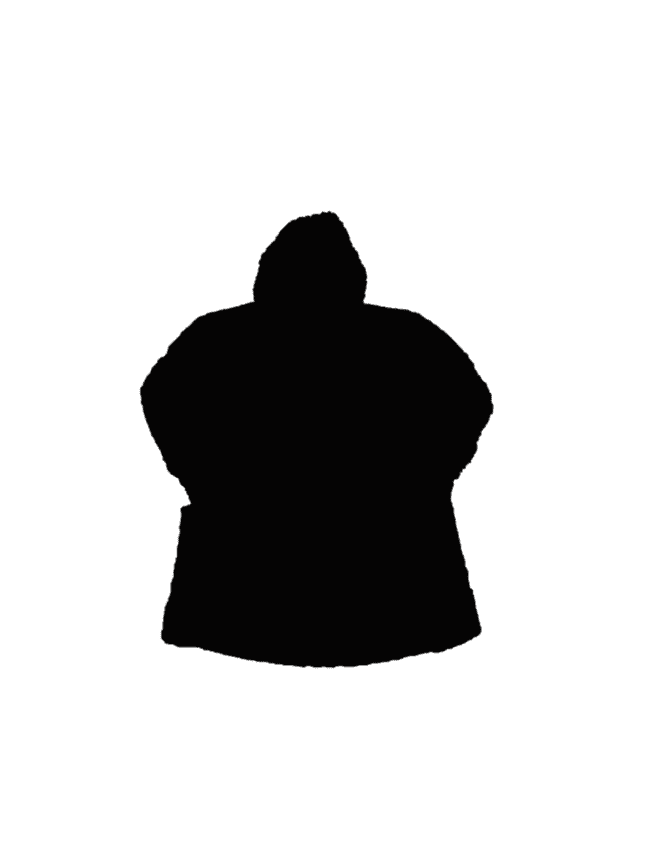 1.
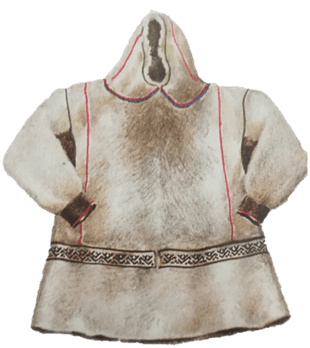 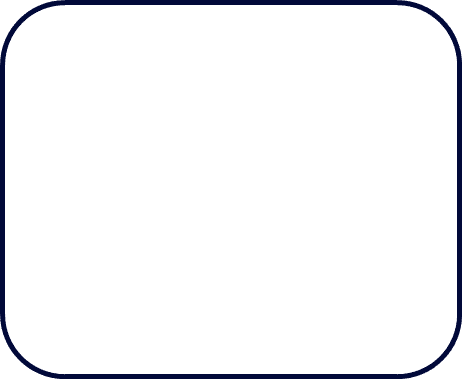 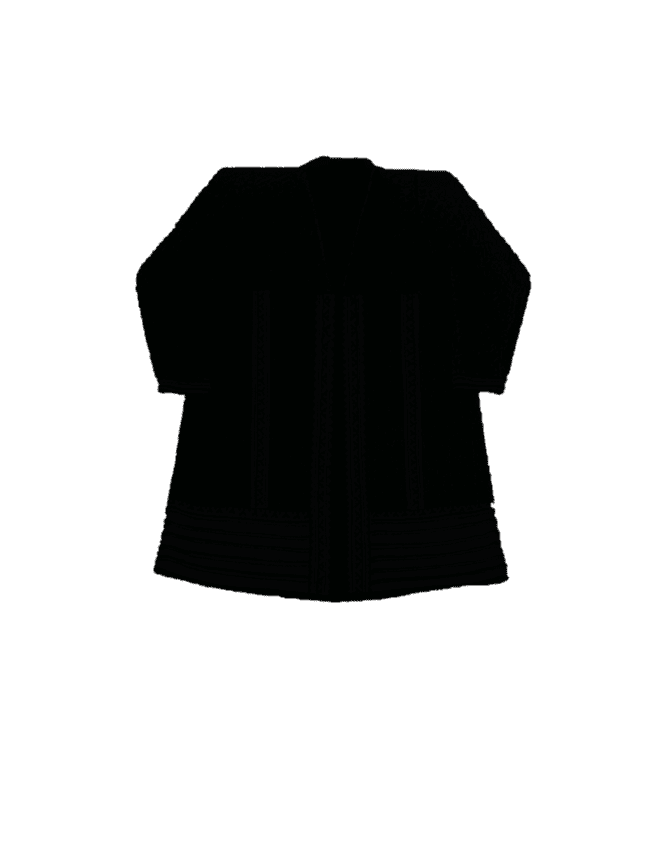 2.
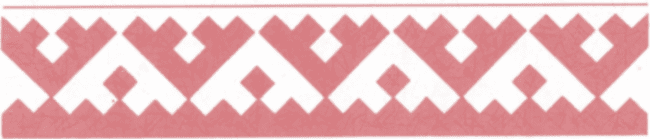 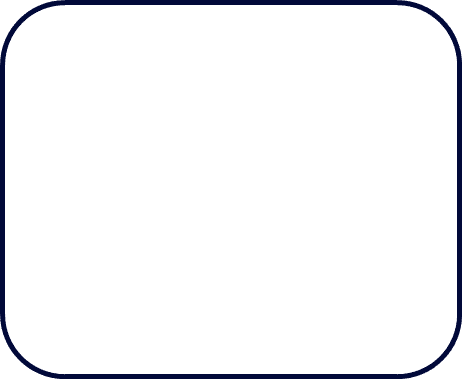 3.
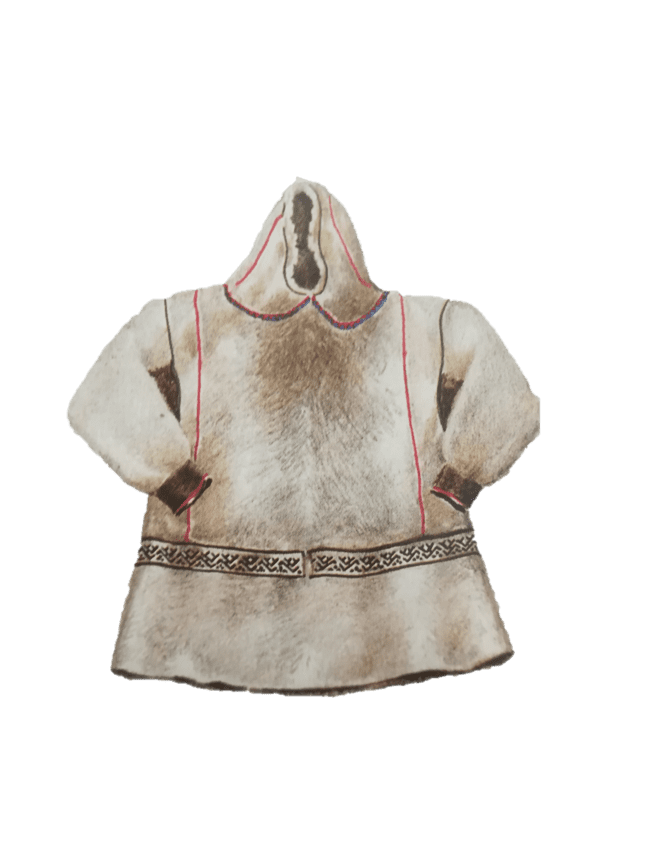 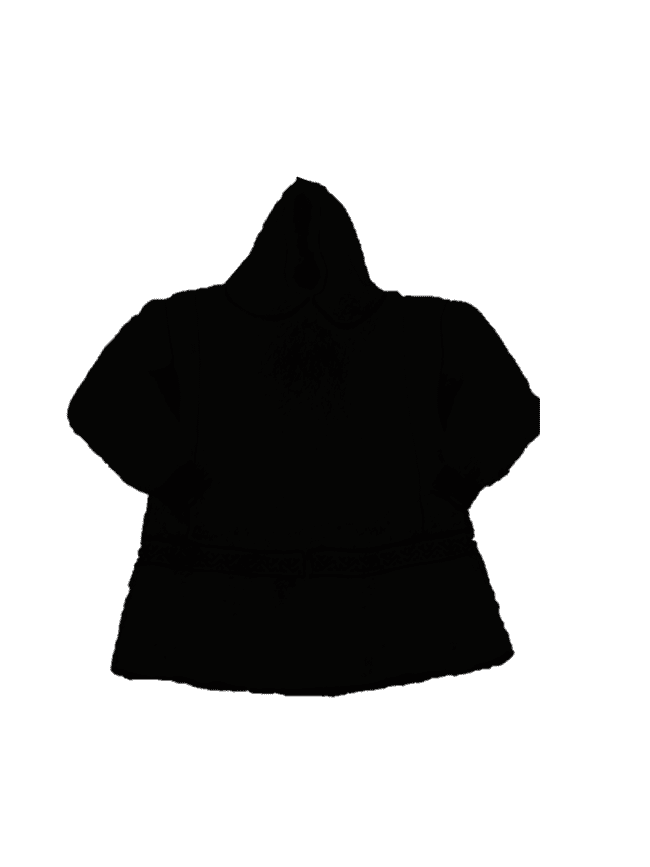 Парка
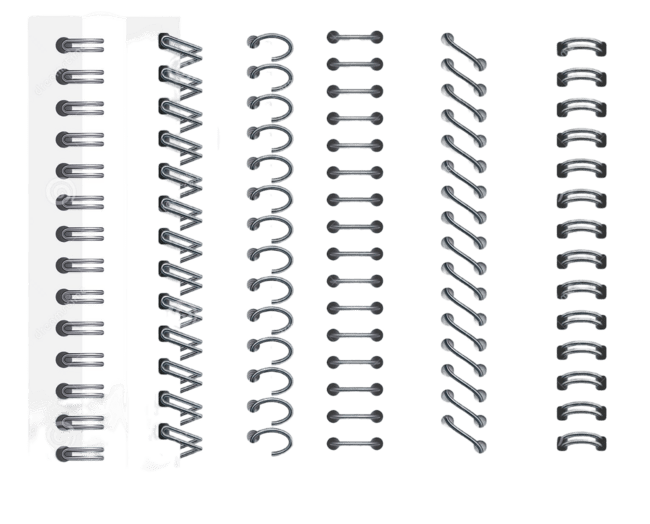 РАЗДЕЛ 2 «ЖИВОТНЫЕ ЮГРЫ»
Найдите животное, которое не проживает в Югре
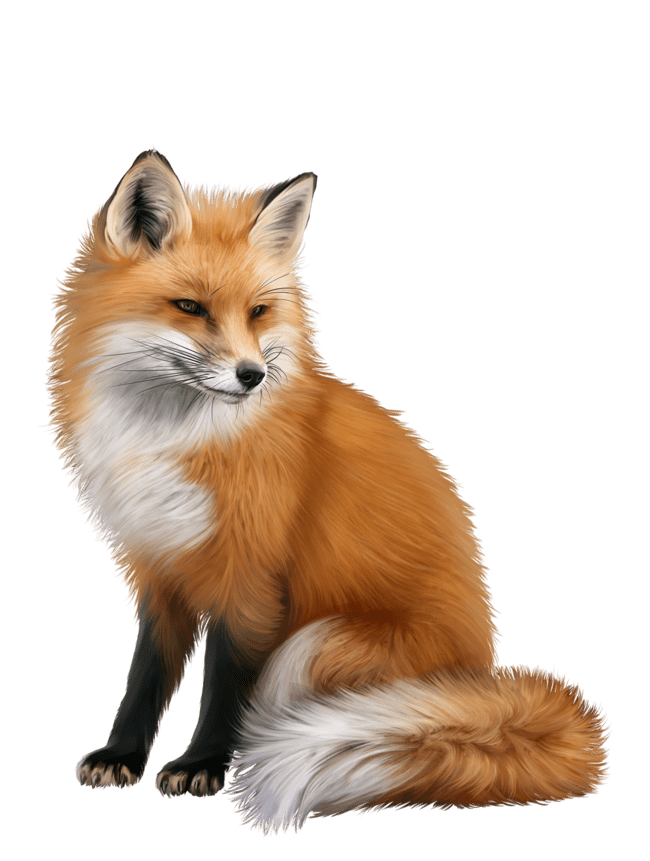 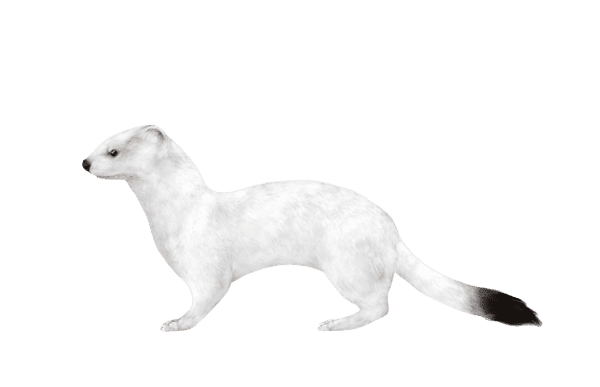 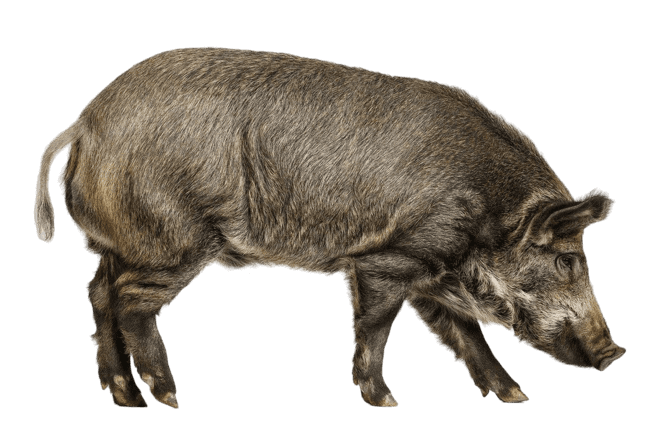 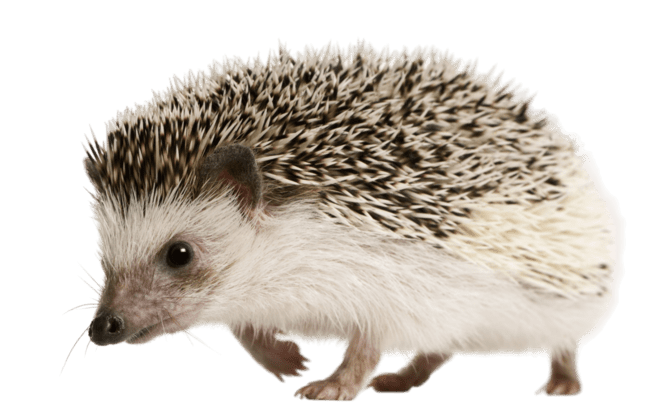 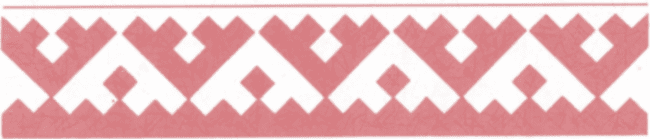 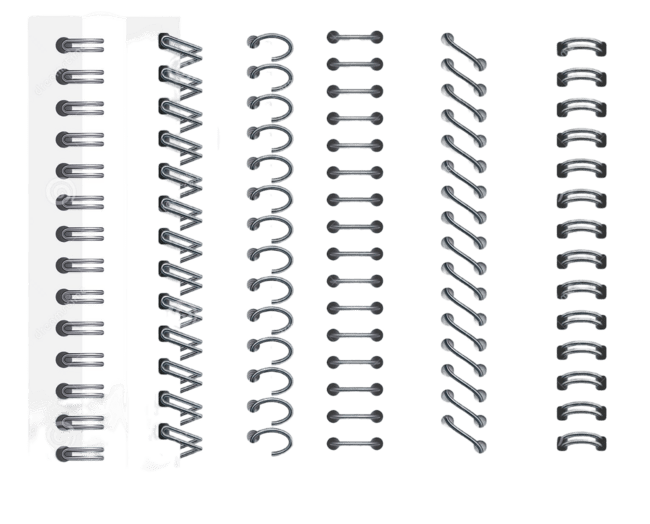 Найдите животное, которое не проживает в Югре
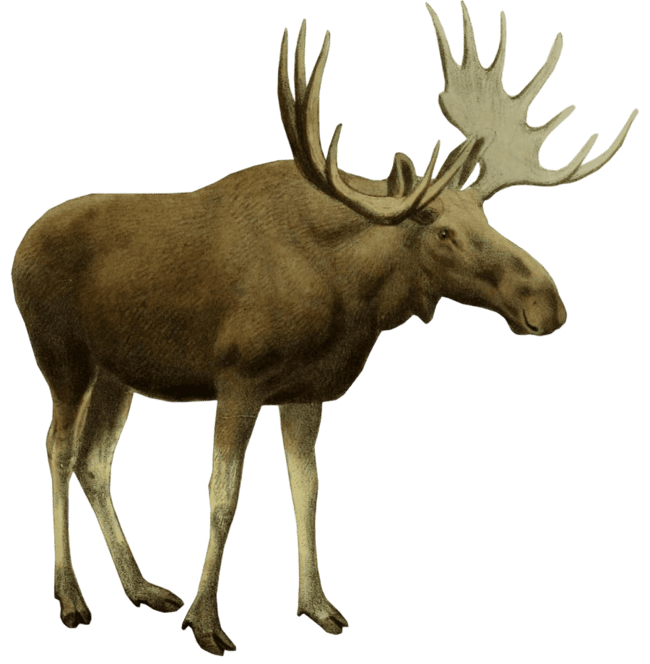 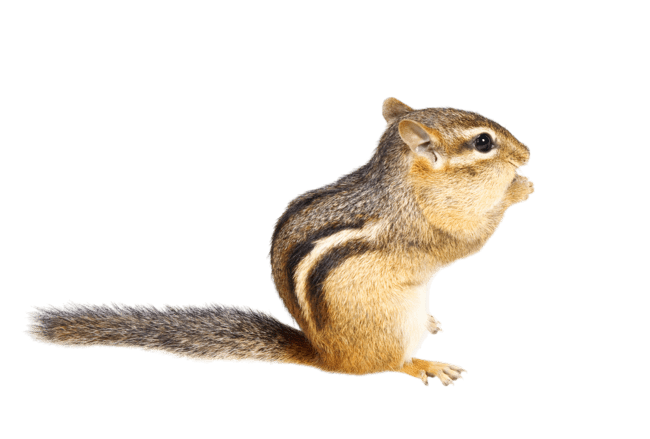 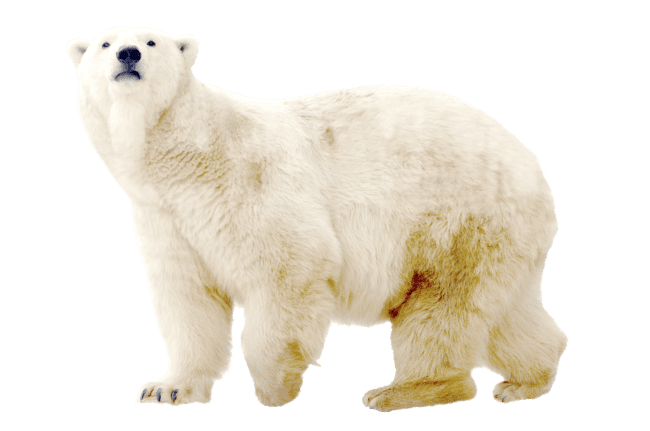 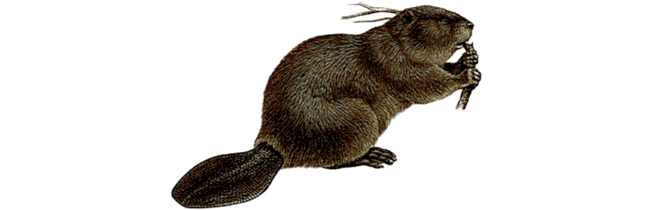 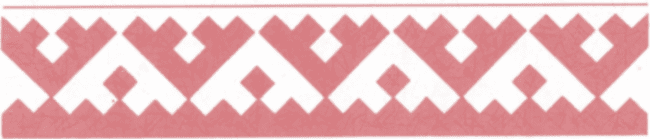 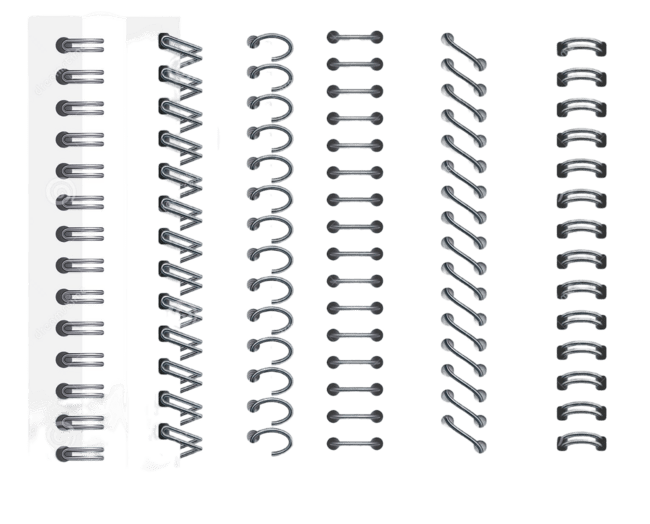 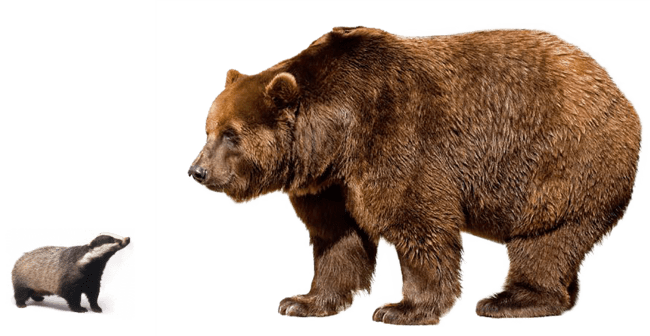 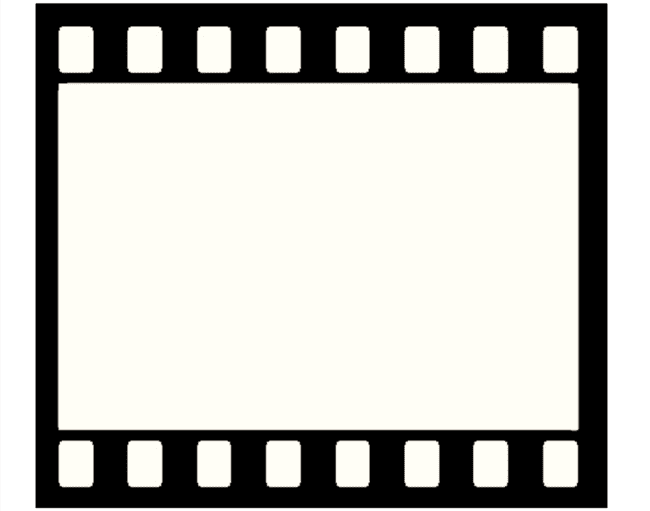 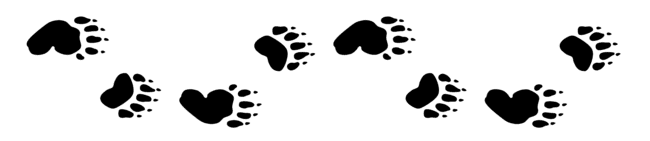 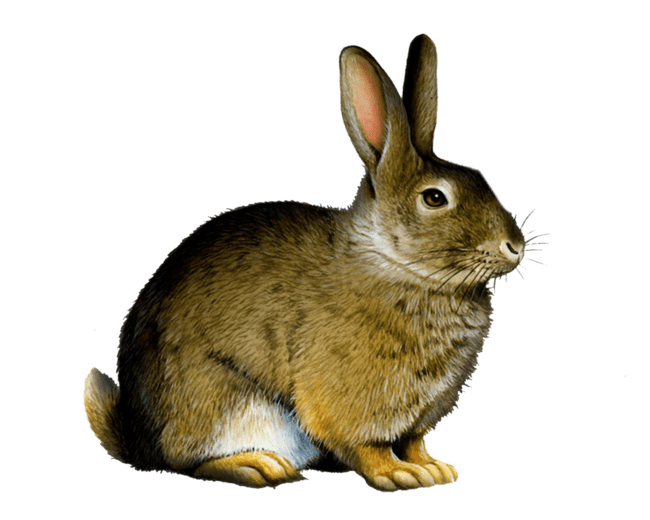 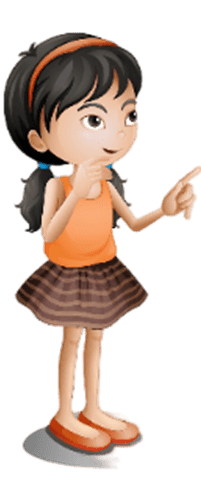 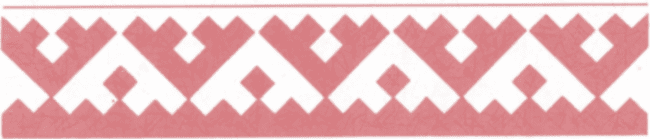 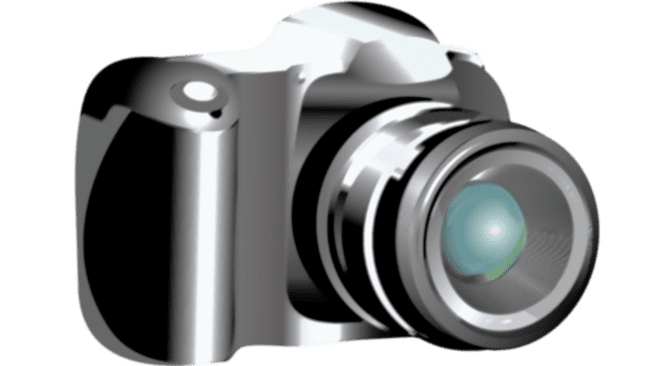 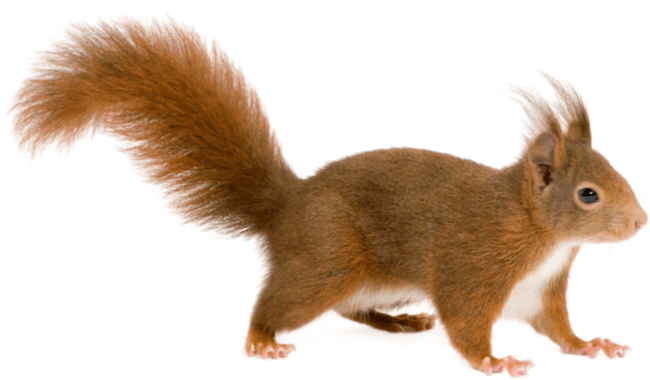 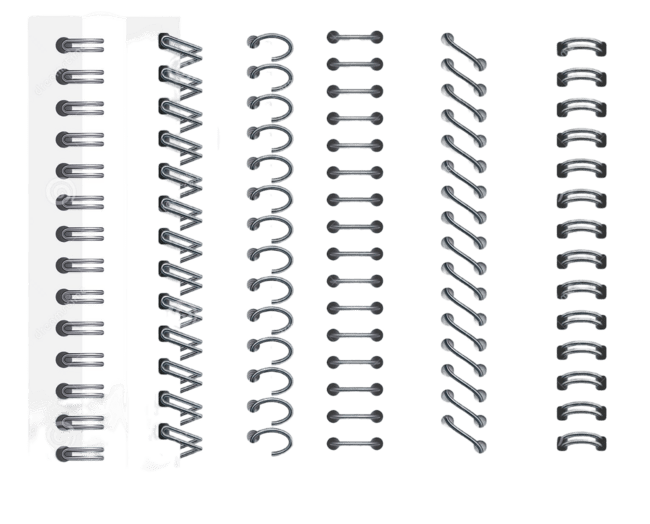 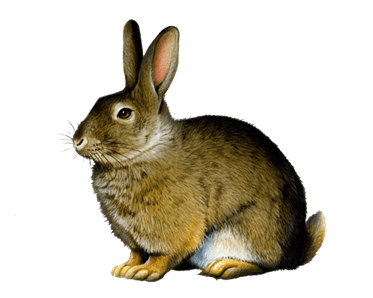 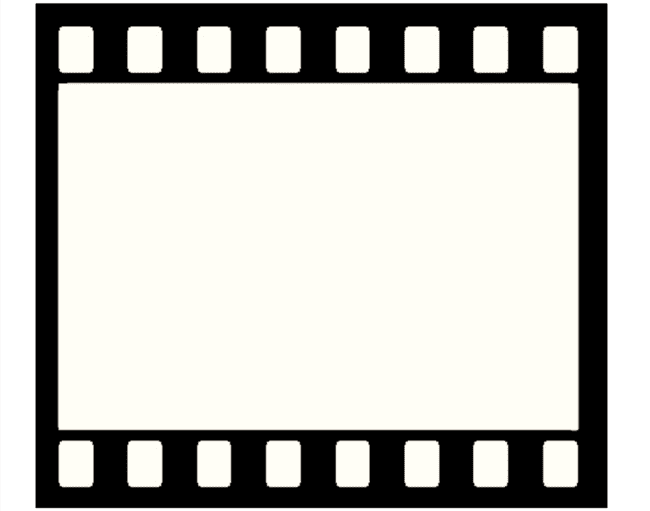 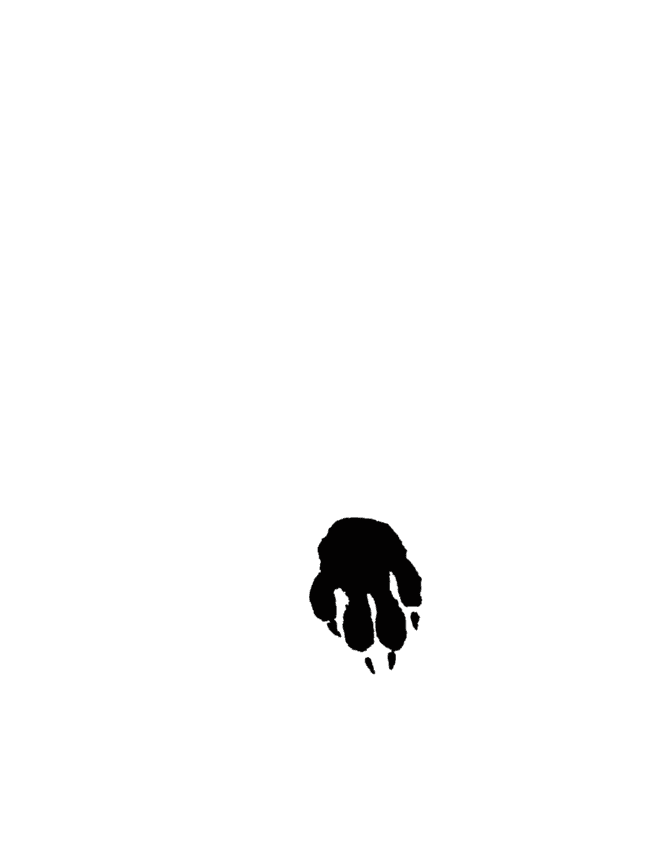 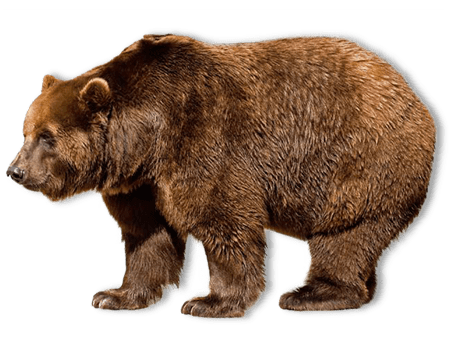 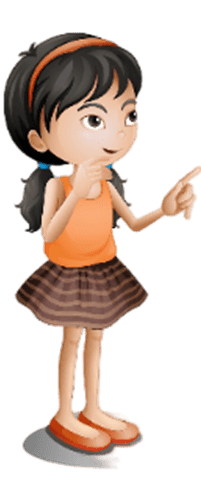 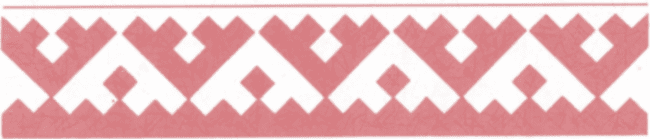 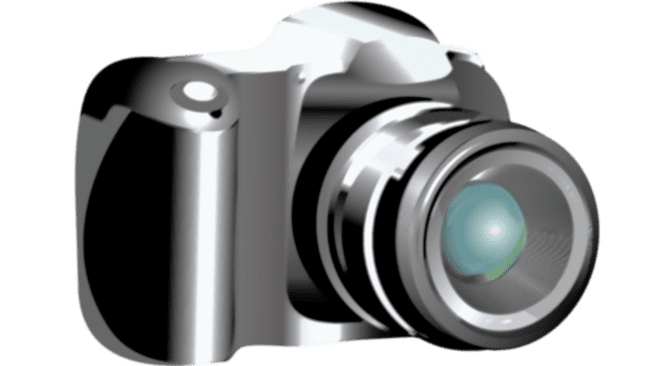 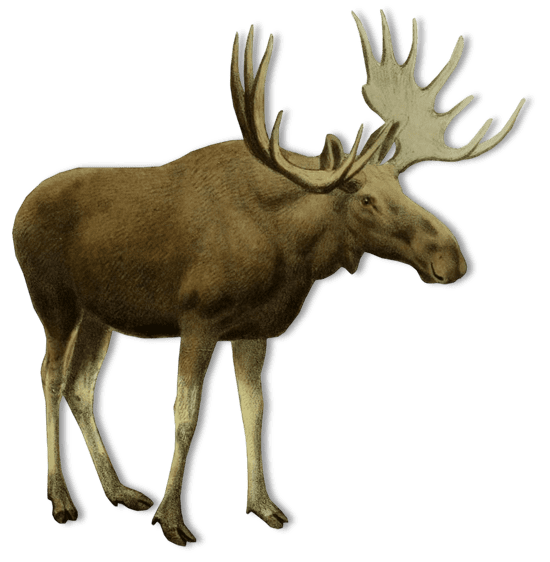 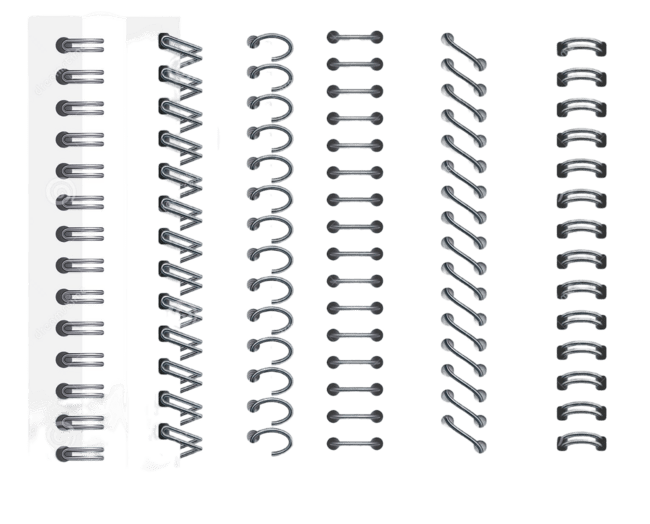 Вот и подошли к концу игры!
Спасибо, что поиграли вместе со мной!
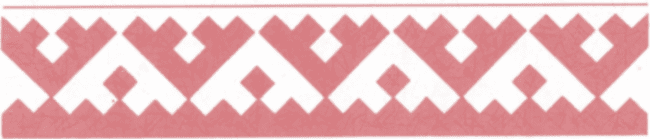 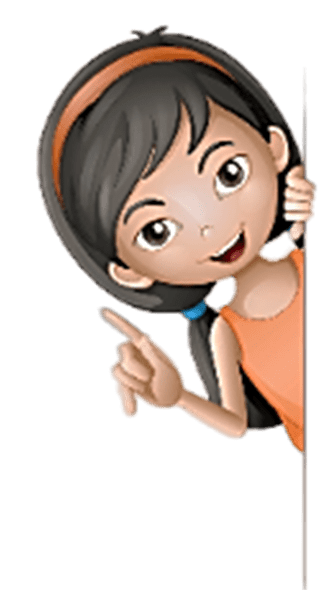